Starter Activity
Complete the worksheet provided by your teacher!
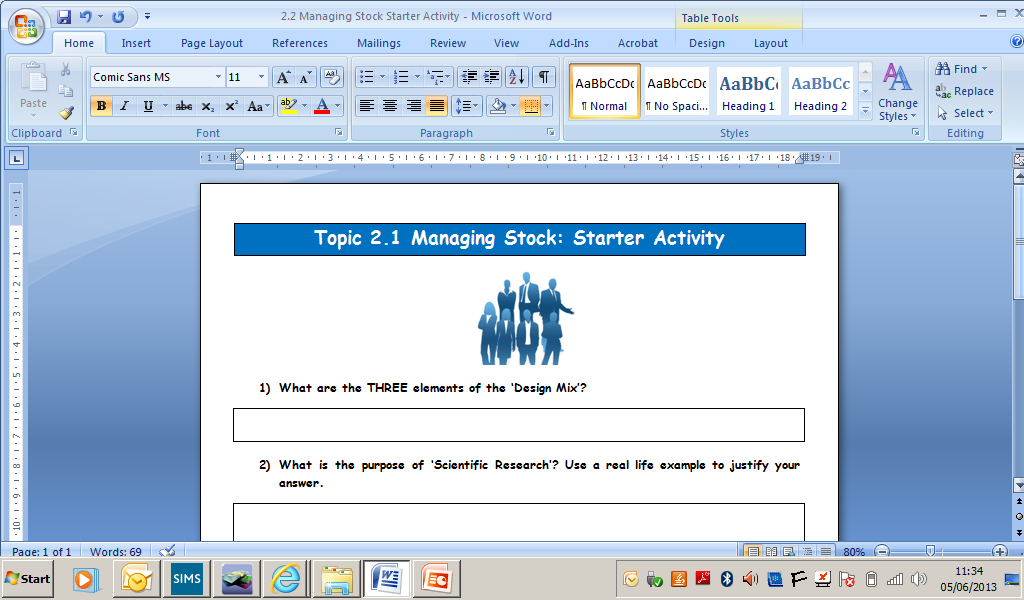 Topic 2.2: Managing Stock
Unit 3: Building a Business
Learning Objectives
To understand the following key terms (AO1):
Stocks
Maximum Stock Level
Re-Order Level
Buffer Stock Level
Just in Time
To apply how businesses manage stock. (AO2)
To evaluate the uses and limitations of a managing stock strategies. (AO3)
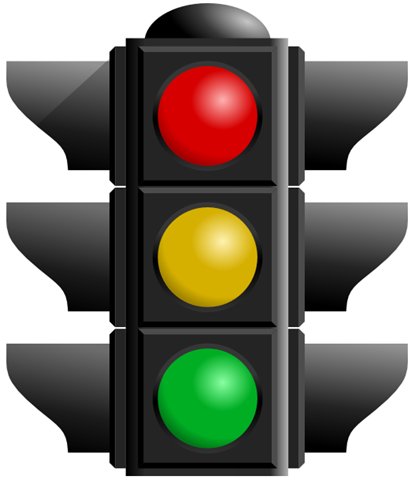 What are we learning today? By the end of the lesson you should be able...
Stocks
Stocks: Materials that a business holds. Some could be materials waiting to be used in the production process and some could be finished stock waiting to be delivered to the customers.
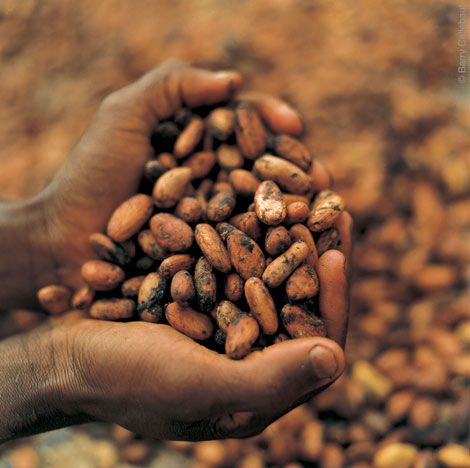 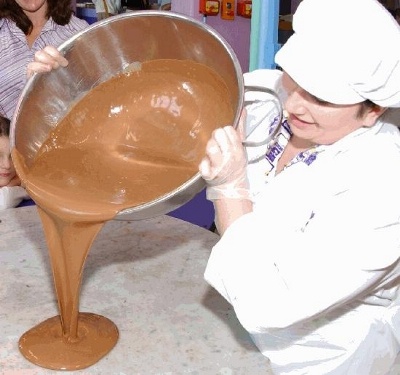 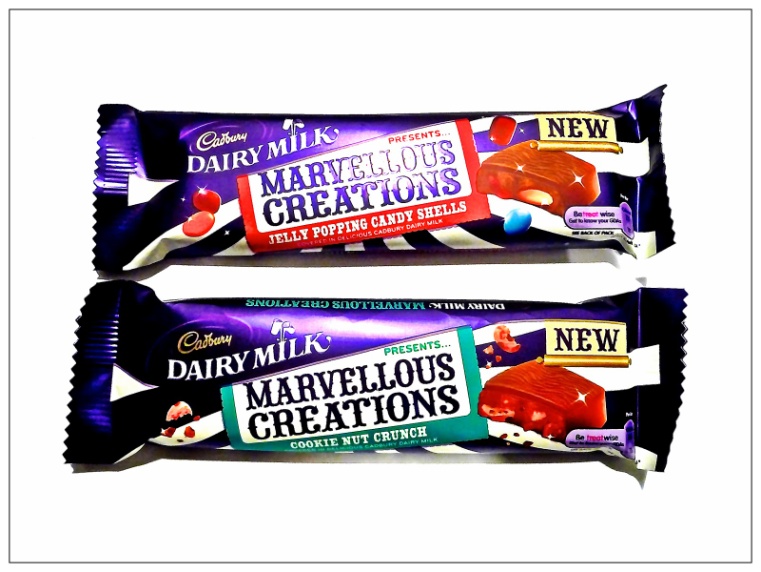 Stock Control
It is imperative that businesses maintain ‘Stock’ levels for a variety of reasons.
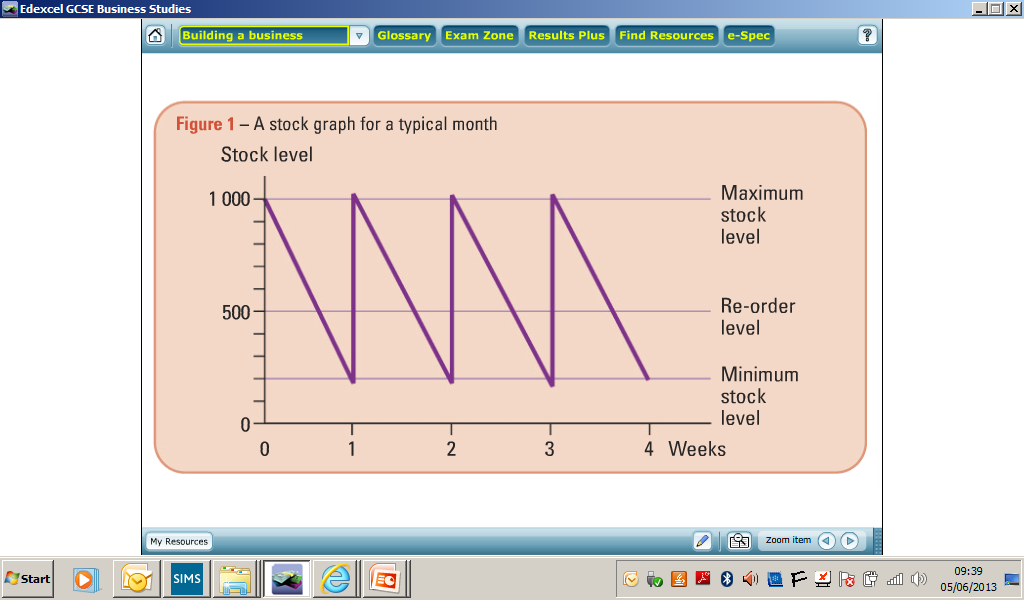 Just in Time (JIT)
Just in Time: A stock management system where stocks are only delivered when they are needed by the production system, and so no stocks are kept by a business.
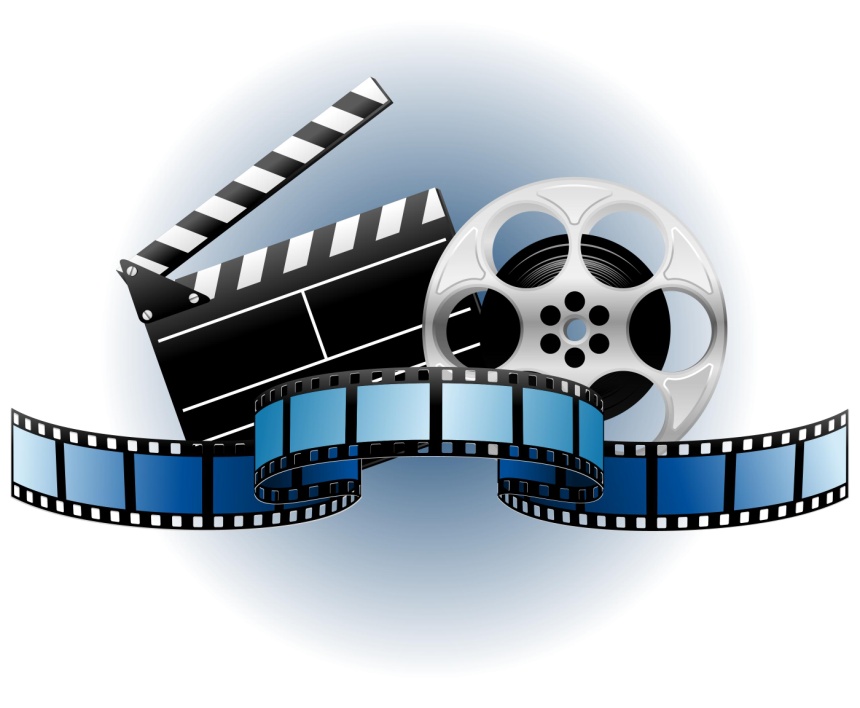 Activity (5 Minutes)
Write down the advantages and disadvantages of having high stock levels.
Activity
Complete the worksheet provided by your teacher!
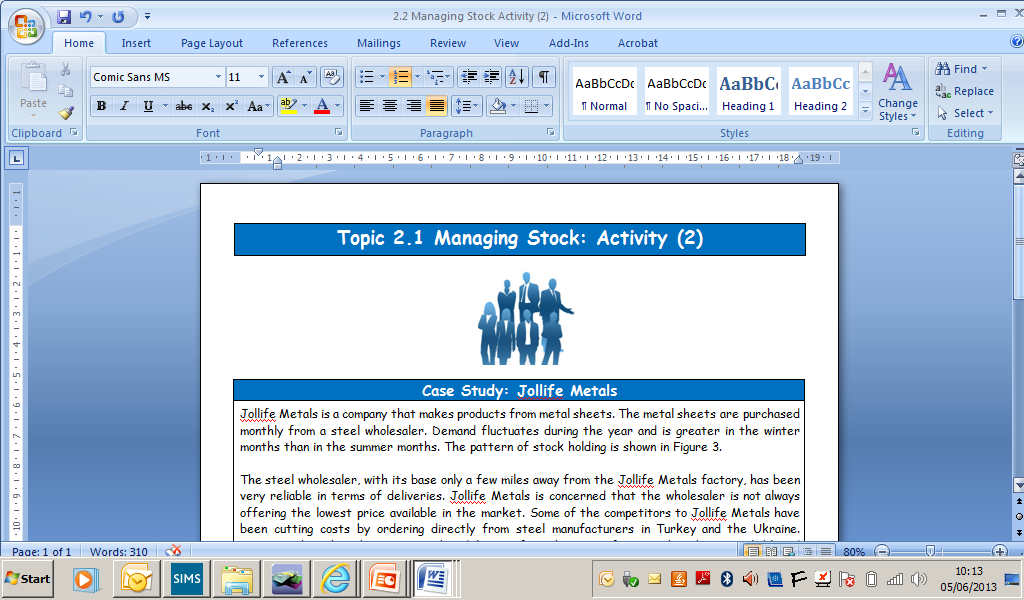 Plenary
As a class we are going to complete the following activity.
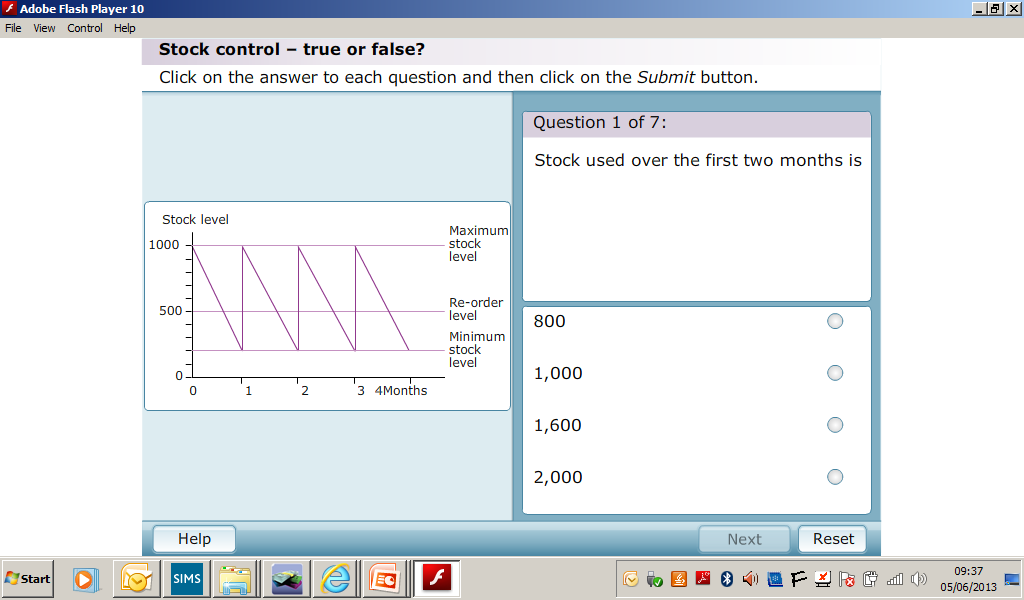